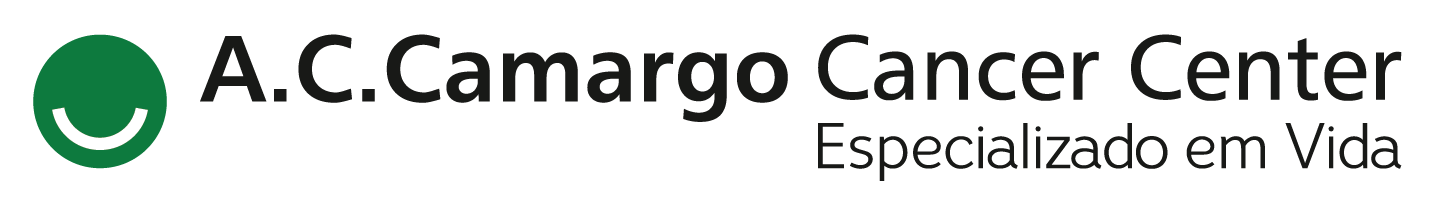 Encontro de Ciência e Inovação 2023
SENTINEL NODE MAPPING DECREASES THE PREVALENCE OF ISOLATED POSITIVE PARA-AORTIC LYMPH NODE 
IN ENDOMETRIAL CANCER
J.N. Menezes; T.P. Diniz; B.T. Gonçalves; C.C. Faloppa; H. Mantoan; L.Y. Kumagai; L. Badiglian-Filho A.P.G. Guimarães; L. De Brot; G. Baiocchi
INTRODUCTION
RESULTS AND CONCLUSION
Isolated positive para-aortic lymph node (PALN) in endometrial cancer is an uncommon event. Previously, our group showed the predictive factors of PALN metastasis in a single institution series and described a subgroup of patients who could safely forgo PALN dissection. This analysis was done in women with endometrioid and non-endometrioid tumors who underwent systematic lymphadenectomy and we found overall PALN metastasis in 11% of patients, however with only 2.7% of them occurring in the absence of PLN metastasis. Considering evidence that Sentinel Lymph Node (SLN) mapping can provide a two-fold higher rate of positive lymph node diagnosis, we hypothesized if this protocol could correctly detect isolated positive PALN.
SLN mapping was performed in 258 (60.6%) patients in Group A. A total of 234 (54.9%) had blue dye and 192 (45.1%) ICG. The bilateral detection rate was 80.8% and 52 (12.2%) patients had positive SLN, recording a sensitivity, NPV and FNPV of 92.9%, 98.9% and 1.1%, respectively.  Pelvic and paraaortic lymph node counts were higher in Group B (median 3 versus 35 and 0 versus 15) with similar pelvic LN metastasis between groups (12,9 versus 13.3%; p=0.88), however with a higher rate of PALN metastasis in Group B (2,8 versus 8,6%; p=0.001).

Of the cases with bilateral SLN mapping we found 2 (0.47%) with isolated positive PALN. Conversely, 7 (3.3%) patients with isolated positive PALN were noted in Group B (p=0.004).

In conclusion, SLN protocol can accurately predict LN status and isolated PALN involvement after bilateral SLN detection is a rare event and even lower compared to systematic lymphadenectomy. Complete PALN dissection should be spared when this protocol is successful in detecting bilateral SLN and is our data corroborate the quality of the EC staging with only SLN biopsy.
TABLE 1
OBJECTIVE
To evaluate the impact of SLN mapping in the risk of isolated positive PALN.
.
METHODS
We retrospectively evaluated a series of 426 patients submitted to SLN mapping from January 2013 to December 2021 (Group A) compared to a historical series of 210 cases submitted to systematic pelvic and para-aortic lymphadenectomy from June 2007 to April 2015 (Group B) in AC Camargo Cancer Center. Isolated PALN recurrence was considered as positive.
References:
Creasman WT et al. . Cancer. 1987 Oct 15;60(8 Suppl):2035–41
Baiocchi G et al. Journal of Surgical Oncology. 2017 Aug 1;116(2):220–60.
Panici BP et al. . JNCI Journal of the NCI. 2008 Dec 3;100(23):1707–16